Chapter 3
Business Income and Expenses
©2021 Cengage Learning. All Rights Reserved. May not be scanned, copied or duplicated, or posted to a publicly accessible website, in whole or in part.
[Speaker Notes: Add slide notes here]
Learning Objectives(1 of 2)
By the end of this chapter, you should be able to:
Complete a basic Schedule C (Profit or Loss from Business).
Describe the tax treatment of inventories and cost of goods sold.
Identify the requirements for deducting transportation expenses.
Identify the requirements for deducting travel expenses.
Determine the requirements for deducting meals.
Identify the requirements for claiming business education expenses.
Learning Objectives(2 of 2)
Identify the tax treatment of dues and subscriptions.
Determine which clothing and uniforms may be treated as tax deductions.
Explain the special limits for business gift deductions.
Explain the tax treatment of bad debt deductions.
Ascertain when a home office deduction may be claimed and how the deduction is computed.
Apply the factors used to determine whether an activity is a hobby, and understand the tax treatment of hobby losses.
Schedule C (1 of 4)
Trade or Business
A “trade” or “business” is not formally defined in the Internal Revenue Code (the Code) but is generally any activity engaged in for profit.
Tests for Deductibility
For an expense to be generally considered deductible for a trade or business, it must:
Be ordinary and necessary
Have a legitimate business purpose
Be reasonable, in light of the fees that are generated as a result of the expense
Schedule C (2 of 4)
The Code restricts the deduction of certain expenses, such as:
Personal, living, and family expenses
Capital expenditures
Expenses related to tax-exempt income
Expenditures related to the sale of illegal drugs
Illegal bribes and kickbacks
Fines, penalties, and other payments to governments related to the violation of law
Lobbying and political expenditures
Settlement or attorney fees related to sexual abuse or harassment if subject to a nondisclosure agreement
Schedule C (3 of 4)
Schedule C
Taxpayers who operate a business as a sole proprietorship must file Schedule C to report profit or loss.
Five parts of Schedule C:
Income (Part I)
Expenses (Part II)
Cost of Goods Sold (Part III)
Vehicle Information (Part IV)
Other Expenses (Part V)
Schedule C (4 of 4)
Self-Employment Tax
Taxpayers with net earnings of $400 or more must pay a self-employment tax.
They must file Schedule S E with Form 10 40.
Self-employment tax is made up of two taxes:
Social Security tax (12.4 percent on the first $137,700 of net self-employment income)
Medicare tax (2.9 percent on all net self-employment income)
Taxpayer gets a deduction for adjusted gross income (A G I) equal to half of the self-employment tax.
Social Security and Medicare taxes are covered in detail in Chapter 6.
COVID-19 led to temporary provisions to provide financial assistance that are covered in Chapter 9.
Discussion 1
Derek owns a small business and takes one of his clients, who is also a friend, to an expensive business dinner every week. They enjoy a variety of restaurants and fine wines, and always spend some time talking about their joint business interests. The yearly cost of the meetings and meals is $20,000, and Derek generates $15,000 of fees from his friend each year. Is this yearly cost deductible? If not, what could Derek do with his friend that would be deductible?
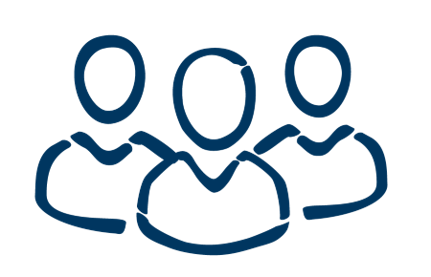 Discussion 1: Debrief
Derek owns a small business and takes one of his clients, who is also a friend, to an expensive business dinner every week. They enjoy a variety of restaurants and fine wines, and always spend some time talking about their joint business interests. The yearly cost of the meetings and meals is $20,000, and Derek generates $15,000 of fees from his friend each year. Is this yearly cost deductible? If not, what could Derek do with his friend that would be deductible?
This lavish and extravagant business entertainment would likely not be considered reasonable given the circumstances. 
If they had met for pizza and a business discussion every week, the expense would likely be considered reasonable and deductible.
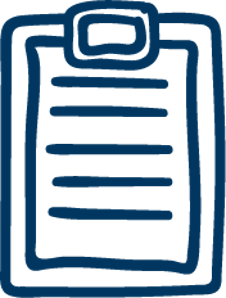 Inventories(1 of 2)
Inventory is the stock of goods a material holds in order to sell and make a profit.
Cost of goods sold is often the largest expense for manufacturers, retailers, and wholesalers.
Inventory accounting involves measuring ending inventory by doing an actual count
Small businesses, with gross receipts less than $26 million, can use cash method to account for inventory. There are three options:
Treat it as non-incidental materials and supplies
Treat it the same as on the applicable financial statements of the business
Treat it as conforms with the business books and records
The cash-basis method applies only to a business that pays little attention to inventory.
Inventories(2 of 2)
Most businesses must determine value of beginning and ending inventories to calculate cost of goods sold 
Inventory accounting involves measuring ending inventory by doing an actual count
There are two commonly used methods of inventory flow:
First in, first out (FI FO)
Last in, first out (LI FO)
A taxpayer may adopt the LI FO method by using it in a tax return and attaching Form 970.
If the LI FO election is made for reporting taxable income, it must also be used for preparing financial statements.
Poll 1
Paige made the following purchases of a particular inventory item during the current year:
March 1 50 units 
August 1 40 units 
December 1 25 units
Her ending inventory is 60 units. Should Paige use the FI FO or LI FOmethod of inventory flow?
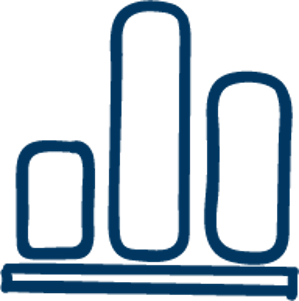 [Speaker Notes: Assuming that all inventory was purchased at the same price, there is no correct answer. One needs to also consider the cost of inventory at each purchase point when making this decision. During periods of rising inventory prices, taxpayers have lower taxable income and pay less tax if they use the LIFO inventory valuation method.]
Transportation(1 of 6)
Certain transportation expenses for business purposes are deductible by taxpayers.
Deductible expenses include:
Travel by airplane, rail, or bus
The cost of operating and maintaining an automobile
Transportation expenses may be deducted even if taxpayer is not away from his or her tax home.
Transportation(2 of 6)
Commuting is generally not deductible, except in the following three circumstances:
Travel between taxpayer’s home and work locations outside the metro area where taxpayer lives and normally works
Travel between taxpayer’s home and temporary work locations if taxpayer has regular place of business 
Travel between taxpayer’s home and other regular or temporary locations if taxpayer’s home is his or her principal place of business
In all cases, taxpayers can deduct additional costs of hauling tools and equipment.
Transportation(3 of 6)
Taxpayers may use standard mileage rate to calculate deduction of transportation expenses.
Standard mileage rate: 57.5 cents per mile
The following costs associated with the operation of an automobile are built into the standard mileage rate:
Gasoline and oil
Insurance
Repairs and maintenance
Depreciation
Transportation(4 of 6)
Deductions for all of the following are determined separately:
Parking and toll fees related to business transportation
Interest on car loans
Personal property taxes
To use standard mileage method, taxpayer must:
Own or lease the automobile
Not operate a fleet of automobiles, using five or more simultaneously
Not have claimed depreciation on the automobile using any method other than straight-line depreciation
Not have claimed Section 179 depreciation or bonus depreciation on the automobile
If taxpayer does not use standard mileage method in first year, it is not available for any subsequent year.
Transportation (5 of 6)
Taxpayers may choose to deduct actual expenses of transportation.
Taxpayers may change from standard mileage method to actual cost method in any year.
If change from standard mileage method to actual cost method is made, must use straight-line depreciation on the automobile
Taxpayers who use actual cost method must keep adequate cost records.
The following formula is used to calculate the deduction when using actual cost method:
Transportation (6 of 6)
Business-use percentage is applied to total automobile expenses for the year (gasoline, oil, repairs, depreciation, insurance, etc.).
Deductions for parking and toll fees, interest on car loans, and personal property taxes are determined separately.
Vehicle expenses are reported on Form 2106 and are carried over to Schedule C or other forms.
Knowledge Check 1
Which of the following costs is built in to the standard mileage rate?
a. Depreciation
b. Parking and toll fees
c. Interest on car loans
d. Personal property taxes
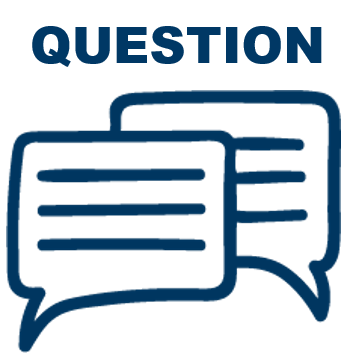 Knowledge Check 1: Answer
Which of the following costs is built in to the standard mileage rate?
a. Depreciation
b. Parking and toll fees
c. Interest on car loans
d. Personal property taxes
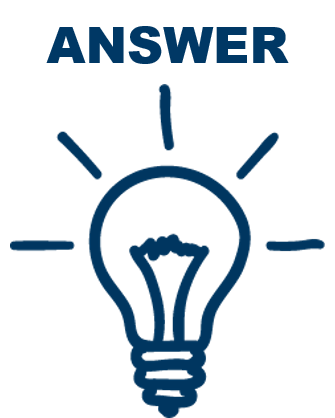 Travel Expenses(1 of 11)
To be deductible, travel expenses must result from a documented business reason.
Deductible travel expenses include:
Meals
The cost of meals is only 50 percent deductible.
If an employer reimburses an employee for the cost of meals, 50 percent limitation applies (i.e., employer can deduct only 50 percent of the expense).
Lodging
Taxis
Tips
Laundry
Travel Expenses(2 of 11)
Travel expenses are deductible as long as:
They can be substantiated.
They are not lavish or extravagant.
The taxpayer is away from his or her tax home overnight.
“Overnight” does not literally mean 24 hours; it is defined as a period of time longer than an ordinary work day in which rest or relief from work is required.
A tax home is defined as the taxpayer’s principal place of business and is not necessarily the same location as his or her family residence.
Travel Expenses(3 of 11)
Expenses of temporary assignments are deductible if it is not practical to return home at the end of each day’s work.
Long-term or indefinite assignments (generally more than 1 year) may require reclassification of new tax home for taxpayer.
Travel Expenses(4 of 11)
Deductibility is dependent on whether a trip is classified as business, pleasure, or a combination.
If primarily business trip within United States:
All travel costs to and from destination are deductible.
Only business portion of meals, lodging, local transportation, and incidental expenses are deductible.
Travel Expenses(5 of 11)
If primarily business trip outside United States:
Travel costs to and from destination are split between business and personal based on number of days.
Any business-related expenses incurred while at destination are deductible.
If primarily pleasure trip (within or outside United States):
Travel costs to and from destination are not deductible.
Any business-related expenses incurred while at destination are deductible.
Travel Expenses(6 of 11)
Travel Expenses
EXAMPLE: Gretchen, a sustainability director, travels from Idaho to New Mexico for a business trip and pays $380 for airfare. The lodging and meal costs are $330 and $150, respectively, for the business portion of the trip. While in New Mexico, she goes on a personal sightseeing tour of the Turquoise Trail and spends $400 on car rental and lodging and $85 on meals. What amount may she deduct for business travel?
Travel Expenses (7 of 11)
Travel Expenses
EXAMPLE: Gretchen, a sustainability director, travels from Idaho to New Mexico for a business trip and pays $380 for airfare. The lodging and meal costs are $330 and $150, respectively, for the business portion of the trip. While in New Mexico, she goes on a personal sightseeing tour of the Turquoise Trail and spends $400 on car rental and lodging and $85 on meals. What amount may she deduct for business travel?
Solution: Since the trip was primarily for business and in the United States, all of the airfare is deductible. The lodging of $330 and 50 percent of the $150 business meals are also deductible. None of the personal expenses are deductible.
Travel Expenses(8 of 11)
No deduction for travel expenses is allowed unless taxpayer keeps proper records.
Taxpayers must substantiate the following:
Amount of each separate expenditure, such as airfare and lodging
Dates of departure and return for each trip and number of business days on trip
Name of city or town of travel destination
Business reason for the travel
Travel Expenses(9 of 11)
Per Diem Substantiation
As an alternative to reporting actual expenses, employers who reimburse employees for travel expenses may choose a per diem method of substantiation.
Per diem eliminates the necessity of keeping copious records for travel expenses.
Employers can use per diem for all travel expenses (lodging, meals, and incidentals) or only for meals and incidentals.
Self-employed taxpayers may only use per diem for meals and incidentals.
Travel Expenses(10 of 11)
Two pier diem methods to substantiate travel expenses:
The Standard Federal Rate Method
Employee is allowed a per diem amount for travel equal to current federal per diem rate, which varies based on travel location.
Per diem amounts for each area of the United States are available at U.S. General Services Administration website.
Travel Expenses(11 of 11)
The High-Low Method
Is easier to use if employees travel extensively
Provides simplified way of computing federal per diem rate for travel within United States: A small number of locations are designated as high-cost localities ($297 per day), and all other locations are low-cost areas ($200 per day).
Once this method is chosen by an employer for an employee, its use must continue throughout the calendar year.
Meals and Entertainment
Entertainment costs related to recreation, social, or similar activities for the benefit of employees are deductible.
A meal related to an entertainment event is deductible only if the meal is purchased separately.
Dues paid to professional organizations or to civic or public organizations are allowed as legitimate business deductions.
Educational Expenses (1 of 4)
Note: Tax law for educational expenses has become very complex, so this section deals primarily with the deduction of continuing education expenses incurred by self-employed taxpayers. Qualified tuition programs, educational savings accounts, education tax credits, and education loan interest are discussed in other chapters of the text. 
The suspension of the deduction for miscellaneous expenses subject to 2 percent of A G I has effectively eliminated the deduction of unreimbursed educational costs for employees.
Educational Expenses(2 of 4)
Educational expenses may be deductible if one of two tests is met:
The educational expenses must be paid to meet the requirements of the taxpayer’s employer or the requirements of law or regulation for keeping the taxpayer’s salary, status, or job.
The educational expenses must be paid to maintain or improve existing skills required in performing the duties of the taxpayer’s present work.
Expenses of Travel for Educational Purposes
Travel expenses incurred while away from home for trips that are primarily to obtain qualifying education are deductible.
Educational Expenses(3 of 4)
Educational Expenses
EXAMPLE: Roberta is a paralegal who attends law school at night at the University of Texas at El Paso. Are her educational expenses deductible? Assume that 30 hours per year of continuing education are required for paralegals to maintain certification in Texas. If Roberta flew from her home in El Paso to a continuing education conference for paralegals in Dallas, are her expenses deductible?
Educational Expenses(4 of 4)
Educational Expenses
EXAMPLE: Roberta is a paralegal who attends law school at night at the University of Texas at El Paso. Are her educational expenses deductible? Assume that 30 hours per year of continuing education are required for paralegals to maintain certification in Texas. If Roberta flew from her home in El Paso to a continuing education conference for paralegals in Dallas, are her expenses deductible?
Solution: The costs of attending law school are nondeductible, because the education would qualify Roberta for a new trade or business as an attorney. Her expenses at the conference would be deductible (meals and entertainment at 50 percent only), since she is complying with requirements to maintain her existing job.
Dues, Subscriptions, and Publications
Professionals (doctors, lawyers, accountants, etc.) engaged in practice or employed may deduct the cost of related dues, subscriptions, and publications.
Included in this category of deductions are items such as:
Dues to professional associations
Cost of subscriptions to any journal that is directly related to the taxpayer’s profession
Knowledge Check 2
Which of the following would be deductible?
a. Dues to a health spa paid by a lawyer. 
b. A subscription to a tax journal paid for by an accounting professor. 
c. Subscription to Motor Trend magazine paid for by a registered nurse.
d. Union dues paid by a carpenter that works for a large construction company.
e. Dues to the American Medical Association paid by a self-employed physician.
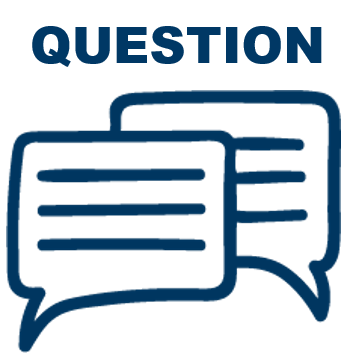 Knowledge Check 2: Answer
Which of the following would be deductible?
a. Dues to a health spa paid by a lawyer. 
b. A subscription to a tax journal paid for by an accounting professor. 
c. Subscription to Motor Trend magazine paid for by a registered nurse.
d. Union dues paid by a carpenter that works for a large construction company.
e. Dues to the American Medical Association paid by a self-employed physician.
.
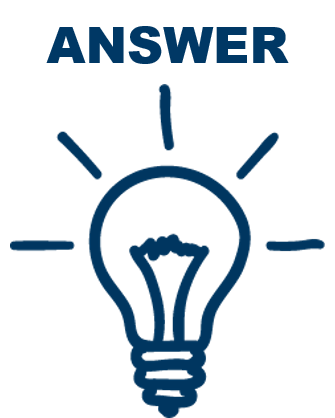 Special Clothing and Uniforms
Special clothing and uniforms are deductible if:
They are required as a condition of employment.
They are not suitable for everyday use.
If the clothing or uniforms qualify, the costs of purchase, alterations, and laundry are deductible.
Business Gifts
Taxpayers may deduct business gifts up to $25 (plus costs of gift wrapping and shipping) per year per donee.
Husband and wife count as one donee (unless both clients).
No limitation for small business gifts up to $4 each if taxpayer’s name or company name imprinted on gift items
A deduction for gifts of tangible personal property made to employees for length of service on the job and safety achievement may be deducted up to a limit of $400 per employee per year.
If the gift is made in conjunction with a “qualified plan,” the limit is $1,600.
Gifts to a taxpayer’s supervisor are not deductible.
Discussion 2
Marc is a salesperson who gives gifts to his clients. During the year, Marc gives Mr. Alford a gift costing $20 and Mrs. Alford (not a client) a gift costing $15. He also gives Ms. Bland a gift that cost $24 plus $2 for wrapping. 
How much can Marc deduct? What suggestions, if any, might you make to Marc to maximize the deductible amount of his gift expenditures?
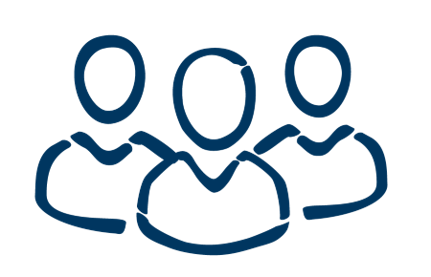 Discussion 2: Debrief
Marc is a salesperson who gives gifts to his clients. During the year, Marc gives Mr. Alford a gift costing $20 and Mrs. Alford (not a client) a gift costing $15. He also gives Ms. Bland a gift that cost $24 plus $2 for wrapping. 
How much can Marc deduct? What suggestions, if any, might you make to Marc to maximize the deductible amount of his gift expenditures?
Marc may deduct a total of $25 for the two gifts to Mr. and Mrs. Alford, and $26 for the gift to Ms. Bland. The $2 gift-wrapping charge is not included as part of the $25 limitation on the gift to Ms. Bland.
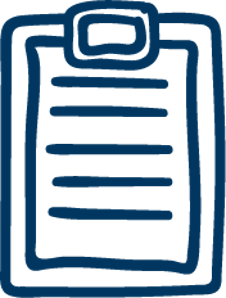 Bad Debts (1 of 4)
Bad debts arise when a taxpayer sells goods or services on credit and the accounts receivable later become uncollectible.
A deduction for bad debts is allowed up to the amount that was previously included in income.
Taxpayers must use the specific charge-off method.
The I R S requires proof that the debt is worthless as well as the amount of worthlessness.
Bad Debts (2 of 4)
Business and Nonbusiness Bad Debts
Debts arising from a taxpayer’s trade or business are classified as business bad debts.
All other debts are considered nonbusiness bad debts.
Business bad debts are ordinary deductions.
Nonbusiness bad debts are short-term capital losses, which are netted against other capital gains and losses.
Subject to $3,000 per year loss limitation
The treatment of capital gains and losses is discussed in detail in Chapter 4.
Bad Debts (3 of 4)
Bad Debt
EXAMPLE: Keiko (a dentist) loaned her friend, Lars, $20,000 to start an upholstery business. Subsequently, Lars cannot repay Keiko. Is this a business or nonbusiness bad debt? How much may Keiko deduct in the current year?
Bad Debts (4 of 4)
Bad Debt
EXAMPLE: Keiko (a dentist) loaned her friend, Lars, $20,000 to start an upholstery business. Subsequently, Lars cannot repay Keiko. Is this a business or nonbusiness bad debt? How much may Keiko deduct in the current year?
Solution: This is a nonbusiness bad debt as Keiko is not in the business of loaning money. It is a short-term capital loss (limited to $3,000 of deduction against ordinary income in any one year).
Poll 2
Your clients, Tom and Teri Trendy, have a son, Tim (age 27). Tim lives in Hawaii, where he studies the effects of sunscreens on his ability to surf. Last year, Tim was out of money and wanted to move back home. To prevent this, Tom lent Tim $20,000 with the understanding that he would stay in Hawaii. Tom had Tim sign a formal note, including a stated interest rate and payment due dates. Tom has a substantial portfolio and has generated a significant amount of capital gains in the current year. He concluded that Tim is a deadbeat and the $20,000 note is worthless. Tom wants to report Tim’s bad debt on his and Teri’s current tax return and net it against his other capital gains and losses. Would you sign the Paid Preparer’s declaration on this return?
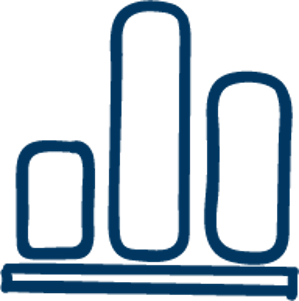 [Speaker Notes: There is no correct answer to this question. If payment dates have passed with non-payment, and Tom has documentation of that, as well as proof of his attempts to collect payment, that would help to support a decision to sign the form.]
Office in the Home (1 of 6)
A home office is generally not deductible; however, deduction for business use of a home is allowed if: 
The home office is used by the self-employed taxpayer as his or her principal place of business.
The home office is used exclusively and on a regular basis by patients, clients, or customers in meetings or dealings with the taxpayer in the normal course of a trade or business.
The home office is a separate structure not attached to the dwelling unit and is used exclusively and on a regular basis in the taxpayer’s trade or business.
The home office is the storage space of business inventory or product samples.
Office in the Home (2 of 6)
The Income Limitation
The home office deduction cannot be used to create a net loss for the business, except if the loss is due to the allocable portion of mortgage interest and property taxes (which are generally tax deductible anyway).
The other costs of operating a home, which are included in the home office allocation, include:
Rent
Home insurance
Repairs
Cleaning
Utilities and other services
Homeowners’ association dues
Depreciation on the cost of the home
Any unused deductions can be carried forward to offset income in future years.
Office in the Home (3 of 6)
Office in the Home
EXAMPLE: Kitty, a part-time cartographer, maintains an office in her home where she coordinates G I S projects and keeps client records. She allocates $12,000 in mortgage interest and taxes to her home office and collects $11,000 in fees. Assuming no other business expenses, what is her current year home office deduction? Will she have a home office carryforward? How would this change if she also allocated $2,500 in maintenance and utilities? (Assume Kitty does not use the simplified method.)
Office in the Home (4 of 6)
Office in the Home
EXAMPLE: Kitty, a part-time cartographer, maintains an office in her home where she coordinates G I S projects and keeps client records. She allocates $12,000 in mortgage interest and taxes to her home office and collects $11,000 in fees. Assuming no other business expenses, what is her current year home office deduction? Will she have a home office carryforward? How would this change if she also allocated $2,500 in maintenance and utilities? (Assume Kitty does not use the simplified method.)
SOLUTION: Assuming no other business expenses, Kitty’s current year home office deduction would be the entire $12,000 with no loss carryforward. However, she would not be able to deduct the additional $2,500 in maintenance and utilities, as she is limited to the gross income derived from the trade or business, resulting in a $2,500 home office carryforward.
Office in the Home (5 of 6)
The Home Office Allocation
The calculation of home office expenses involves the allocation of the total expenses of a self-employed taxpayer’s dwelling between business and personal use.
The allocation percentage is calculated on the basis of square footage:
Self-employed taxpayers claiming a deduction for home expenses are required to file Form 88 29, Expenses for Business Use of Your Home.
Office in the Home (6 of 6)
Optional Safe Harbor Method
A simplified home office deduction is now available that allows the taxpayer to take $5 per square foot as a home office deduction, with a maximum of $1,500.
Any deduction in excess of the income limit may not be carried forward.
Hobby Losses(1 of 3)
Under hobby loss provisions, taxpayers may not show a loss from an activity that is not engaged in for profit.
Hobby income is reported as Other Income on Line 8 on Schedule 1 of Form 10 40.
Hobby Losses(2 of 3)
Operational Rules
Taxpayers can avoid hobby loss rules if they can show that the activity was conducted with the intent to earn a profit.
Factors that help determine the profit motive are as follows:
Whether the activity is conducted as a business
The time and effort expended
Dependence on the income for the taxpayer’s livelihood
Whether losses are due to circumstances beyond control
Attempts to change methods of operation to improve profitability
Previous success of the taxpayer in similar activities in the past
Whether the activity makes a profit in some years
Whether the activity is expected to make a future profit from the appreciation of the assets used in the activity
Hobby Losses(3 of 3)
Tax law provides a rebuttable presumption that if taxpayer can show a profit from the activity for 3 out of the 5 previous years (2 of the 7 previous years for activities involving horses), then the activity is engaged in for profit.
Loss Limitations
Miscellaneous hobby expenses are no longer deductible.
Case Study 1
Braden Reynolds, a new client of yours, is a self-employed caterer in Santa Fe, New Mexico. Braden drives his personal van when delivering catered meals to customers. You have asked him to provide the amount of business miles driven using his vehicle. You are planning on using the standard mileage method to calculate Braden’s deduction for transportation costs. Braden has responded by saying, “Well, I don’t really keep track of my miles. I guess I drove around 3,000 miles last year for the business.” What would you say to Braden?
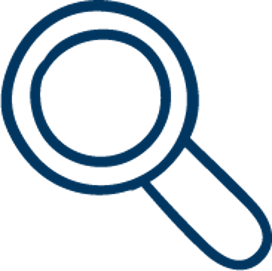 Case Study 2
Your supervisor has asked you to research a potential tax deduction for a client, Ren Stevens. Ren is a self-employed loan agent in Portland, Maine. His specialty is marine loans; in particular, loans for the renovation of classic boats. Over the years, Ren has developed a very unique expertise in valuation of classic boats and is considered a global expert in the field. In 2020, Ren is hoping to attend the North American Classic Marine Boat Show that takes place in Zihuatanejo, Mexico. Ren attends the show most years to stay current on classic boat valuations. Interested parties from around the world attend the show. Ren’s costs to attend are $800 for show registration, $1,750 for airfare from Portland to Zihuatanejo, $2,400 for lodging. Meals are estimated at $600. Prepare a letter for Ren that describes the issues he will face when attempting to deduct the cost of attending the show. Use IRS Publication 463 to assist you.
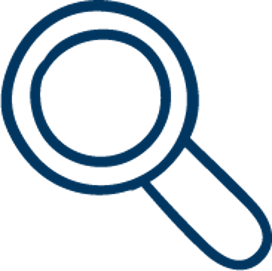 Summary(1 of 2)
Now that the lesson has ended, you should have learned how to:
Complete a basic Schedule C (Profit or Loss from Business).
Describe the tax treatment of inventories and cost of goods sold.
Identify the requirements for deducting transportation expenses.
Identify the requirements for deducting travel expenses.
Determine the requirements for deducting meals.
Identify the requirements for claiming business education expenses.
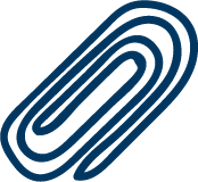 Summary(2 of 2)
Identify the tax treatment of dues and subscriptions.
Determine which clothing and uniforms may be treated as tax deductions.
Explain the special limits for business gift deductions.
Explain the tax treatment of bad debt deductions.
Ascertain when a home office deduction may be claimed and how the deduction is computed.
Apply the factors used to determine whether an activity is a hobby, and understand the tax treatment of hobby losses.
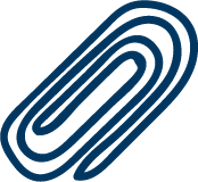